Urban metabolism in policy and practice: a global discussion July. 6, 2019 Beijing
Community-based recycling program in Beijing
TONG, Xin
College of Urban and Environmental Sciences
Peking University in Beijing, China
[Speaker Notes: China has launched compulsory target for garbage sorting at source in urban residential communities since 2017. We present our research on two garbage sorting programs in Beijing and Shanghai.]
Urban waste management in transition
Compulsory garbage sorting led by Shanghai
Before 2017: NGO initiated program in Communities
After 2017: PPP contract with Enterprises
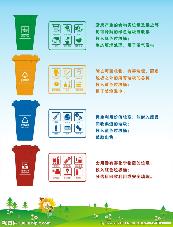 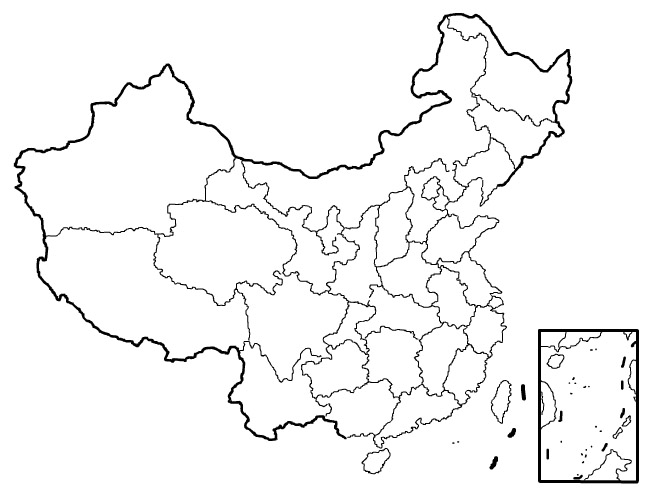 Shanghai
Separated Bins 
+ 
Social mobilization
[Speaker Notes: The new business models tried to integrate the urban municipal solid waste management with the network of recyclables collection. Both the two programs adopted innovated internet-based solution to give incentives to the household to participate.]
Emerging new business models
Driving force： Extended Producer Responsibility
Key elements:
Convenience： for consumers
Traceability： for producers
Profitability： for recyclers
Reliability： for public
Hybridity： for collection
[Speaker Notes: It has two parts. One is the]
Model 1: Pure Internet Platform
Provide online trading platform to bridge the transactions between the consumers and recyclers.
B2B: Taolv365
C2B: Huishoubao
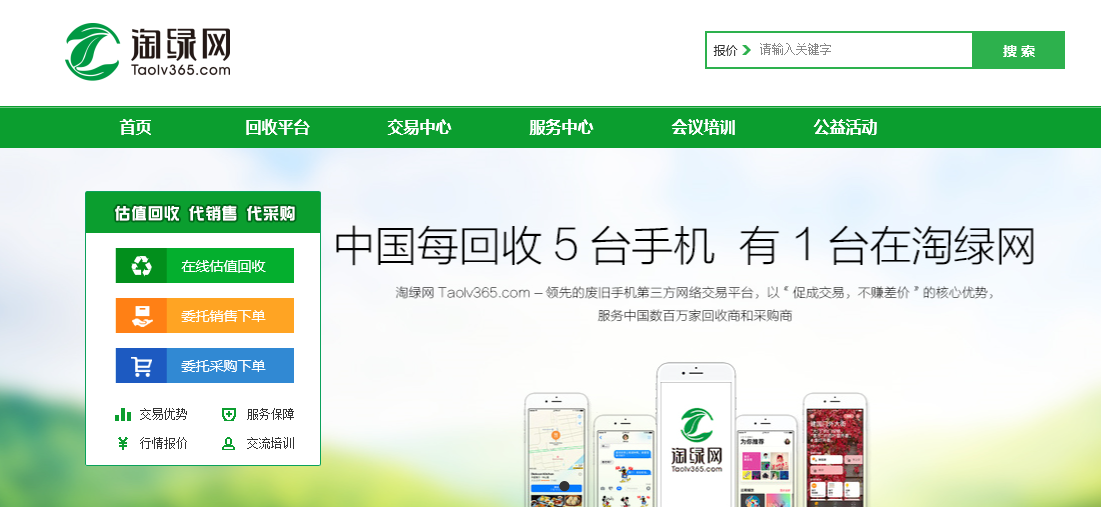 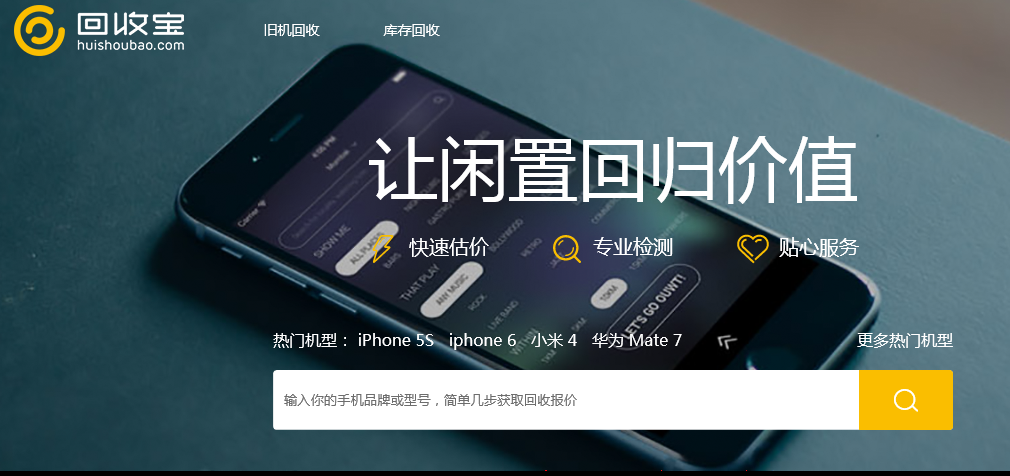 Model 2: Automatic Reverse Vending Machine
automatic vending machines that are attached to traditional commercial chains
C2B bidding platform: Aihuishou in Shanghai
C2B reverse logistics:
INCOM in Beijing
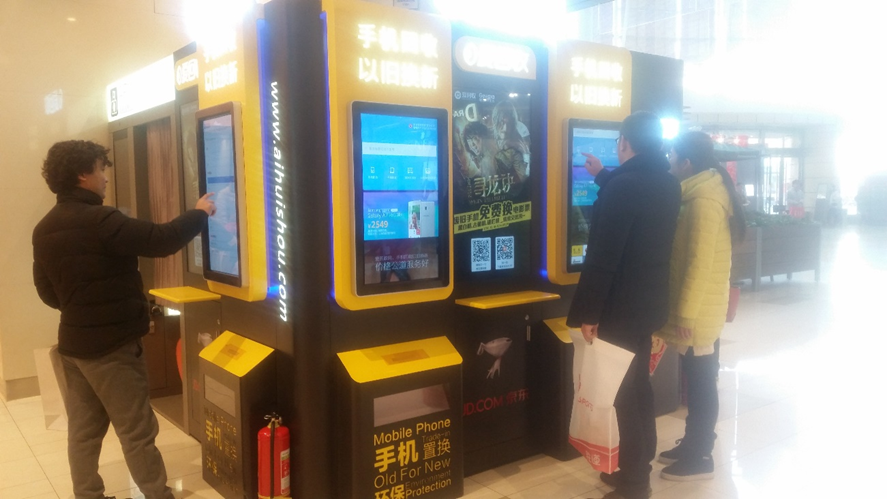 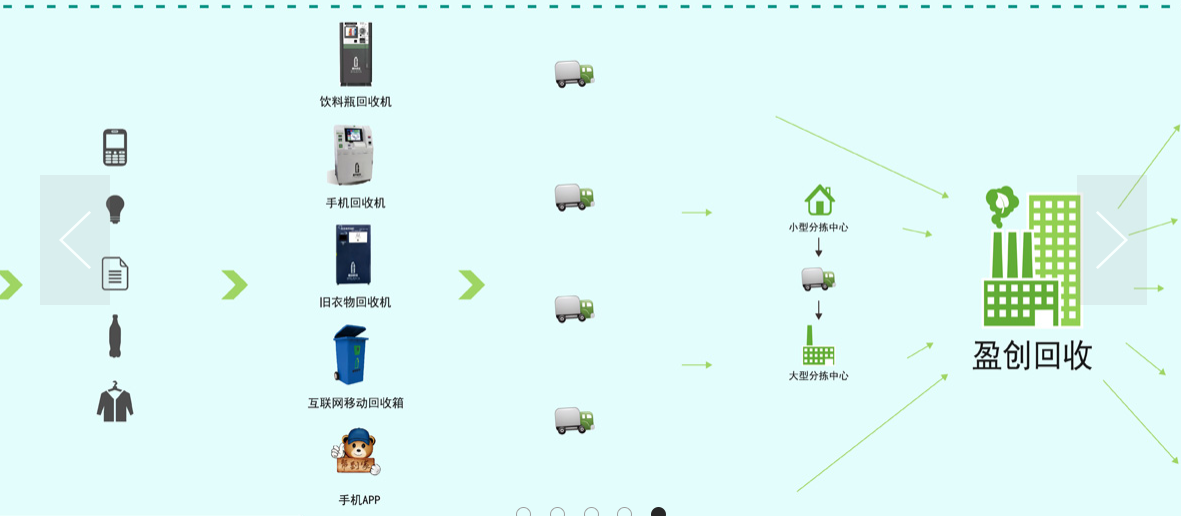 Model 3: Community-based recycling program
These models aim to collect discarded products from household directly, and combined with the promotion of garbage sorting in residential communities in cooperation with local government
Ala in Shanghai
Xiangjiaopi in Beijing
Huishouge in Wuhan
Sound in Xiamen
Green Earth in Chengdu
……
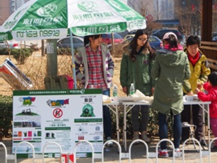 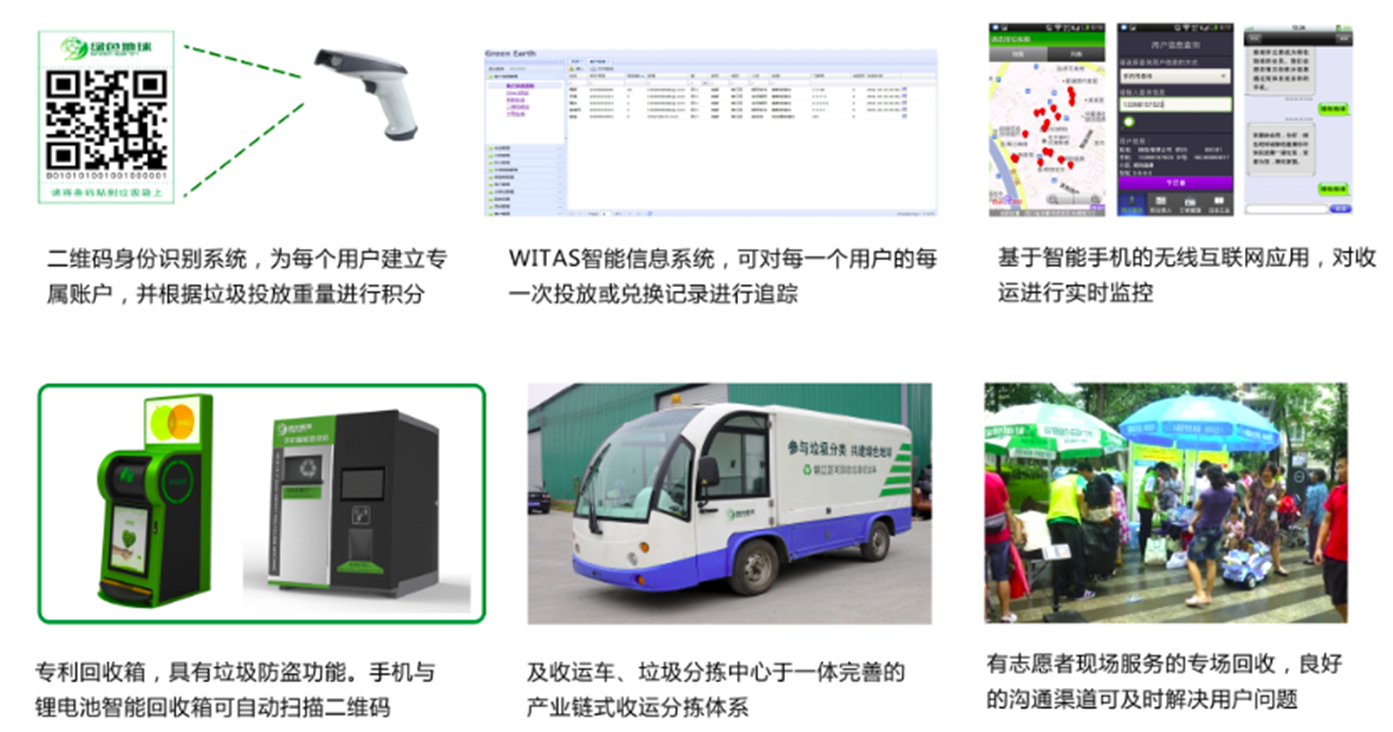 [Speaker Notes: All these business models share common characteristics by using the Internet technology, which are aggressively promoted in China as “Internet +” a vehicle for innovation and entrepreneurship by both government policies and venture capital investment. However, they are quite different in their strategy on the linkage between online and offline activities, which have significant impacts on their performance and replicability]
Ongoing project in Beijing
National Key R&D Program on Solid Wastes Recycling (2018YFC1902701 & 2018YFC1900101 ) (2018-2022)
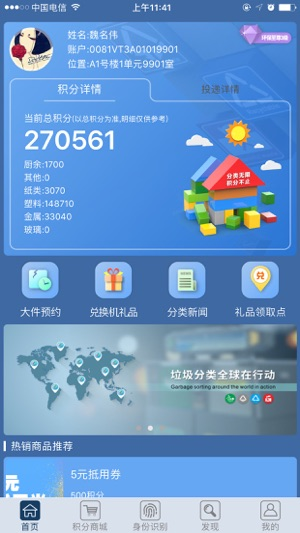 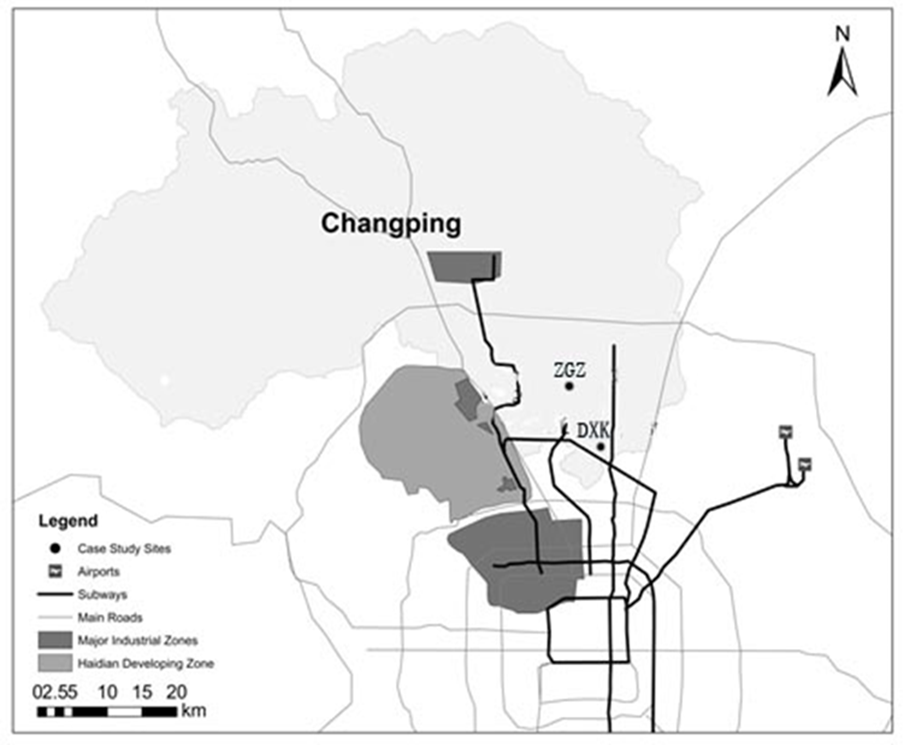 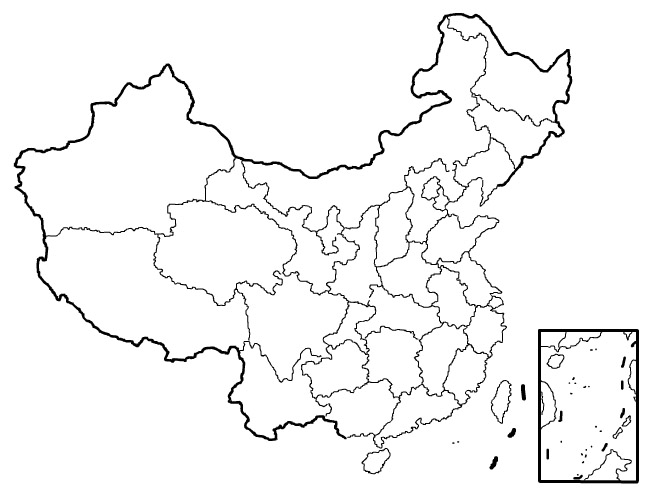 Beijing
Shanghai
APP 
+
 Door-to-door collector
[Speaker Notes: The new business models tried to integrate the urban municipal solid waste management with the network of recyclables collection. Both the two programs adopted innovated internet-based solution to give incentives to the household to participate.]
Starting point: Waste villages
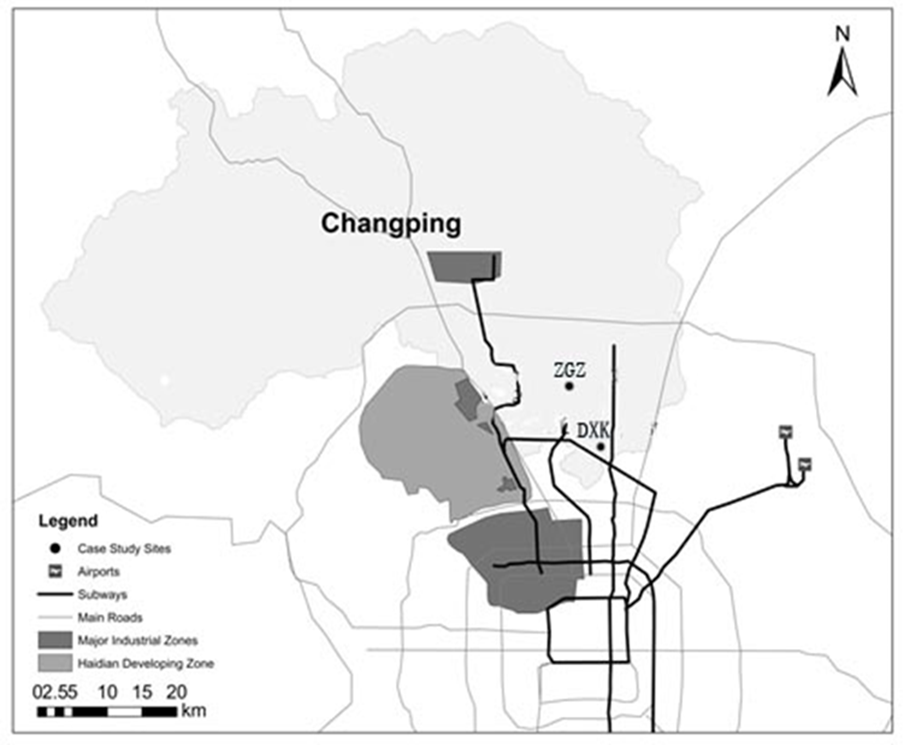 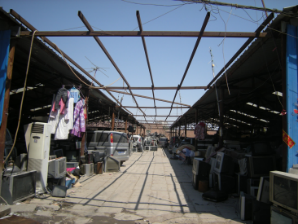 Tong X, Tao DT. 2016. The rise and fall of a “waste city” in the construction of an “urban circular economic system”: The changing landscape of waste in Beijing. Resources, Conservation and Recycling, 107: 10-17.
[Speaker Notes: Beijing used to have hundreds of waste villages around the city sorting and trading recyclables. 
The first one is Dongxiaokou. It was the largest waste village in suburb Beijing, booming during 2003 to 2008. By 2009, it had absorbed one quarter of the recyclable wastes generated by the city, with an annual value of transactions reaching 1 billion RMB (approximately 161 million USD). It provided an efficient and cheap solution for waste separation and recycling solution to the city. It also provided a feasible approach for the migrant workers entering the city. At its peak, it contained more than 1000 family workshops, with over 30,000 people working and living in it. 
This village was demolished since 2011, arousing a public debate on how to deal with recycling for the city in future. Shall we have other waste villages just as usual? Or can we have alternative solutions?]
Informal network between consumers and waste villages
Peddlar at residence
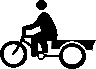 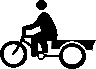 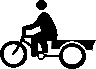 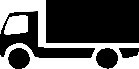 Disassembler
Household discard
Mobile Peddlers
Informal processing plant
discard
collect
process
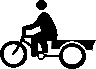 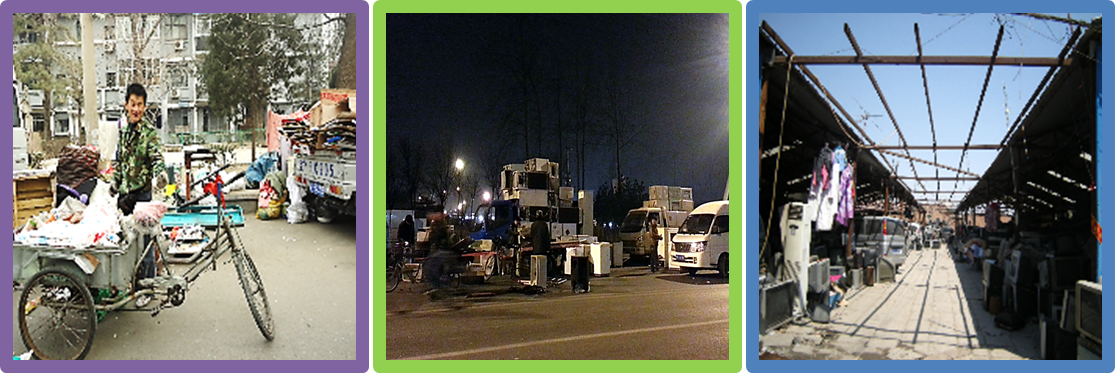 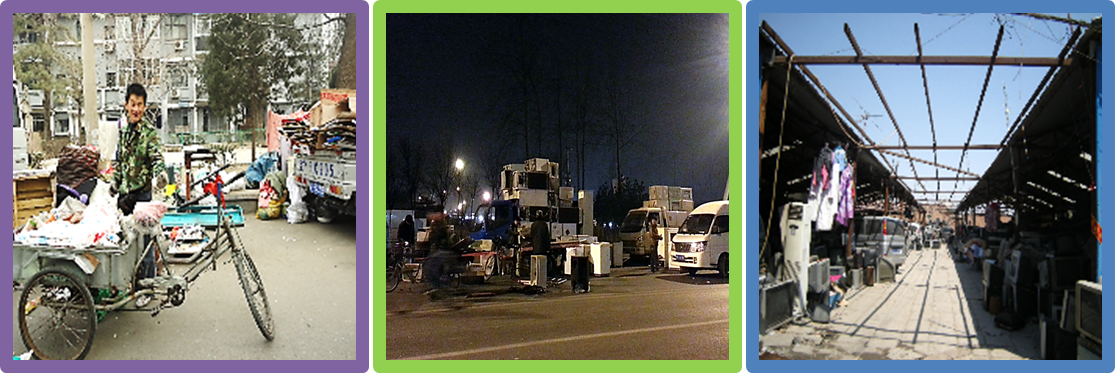 discard
Recycle materials
Refurbish
Material flow
50%
Spatial segregation
[Speaker Notes: Because most of the end-of-life e-products go to the informal processing plants, which mainly locate in Southern China and rural areas surrounding Beijing. Driven by the profit in recycling precious metal in WEEE, they acquire the products with higher prices than the certified processing plants can offer, by reducing costs in other aspects, such as using unqualified processing techniques without environmental protecting measures,  paying less to the workers, etc.]
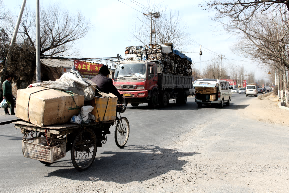 Informal network between waste villages and productions
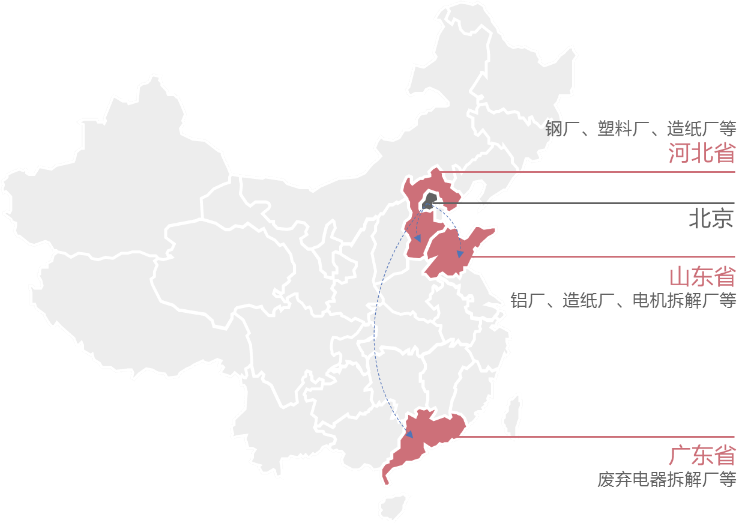 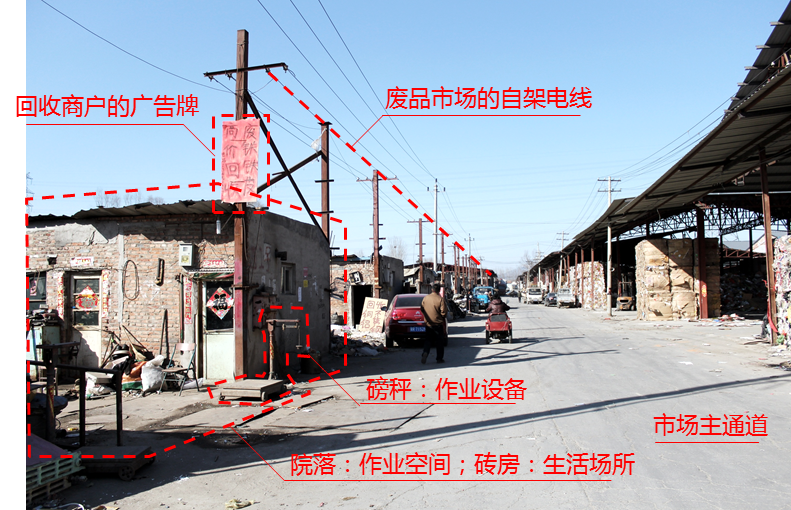 10
[Speaker Notes: Garbage generated in the city was collected and sorted into materials, then being sent to the production site outside Beijing.]
“Waste villages” being demolished
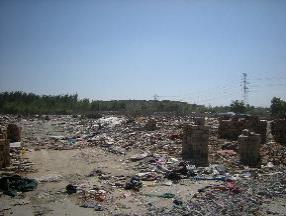 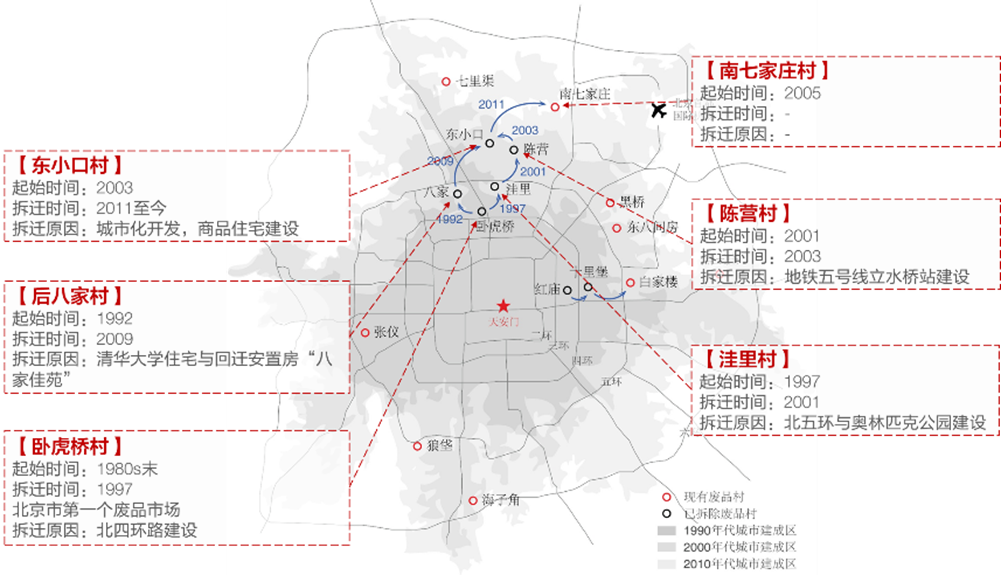 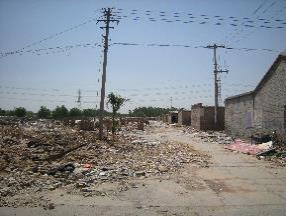 [Speaker Notes: From 2011 to 2015, the recycling markets in Dongxiaokou was demolished gradually. Some NGO tried to help the migrant recyclers to keep their living. But the resistance was not really effective. 
But the demolition raised a public debate on how to deal with recycling for the city in future. Shall we have other waste villages just as usual? Or can we have alternative solutions?]
Participation observation in residential communities
2013.12
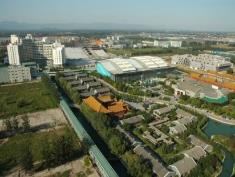 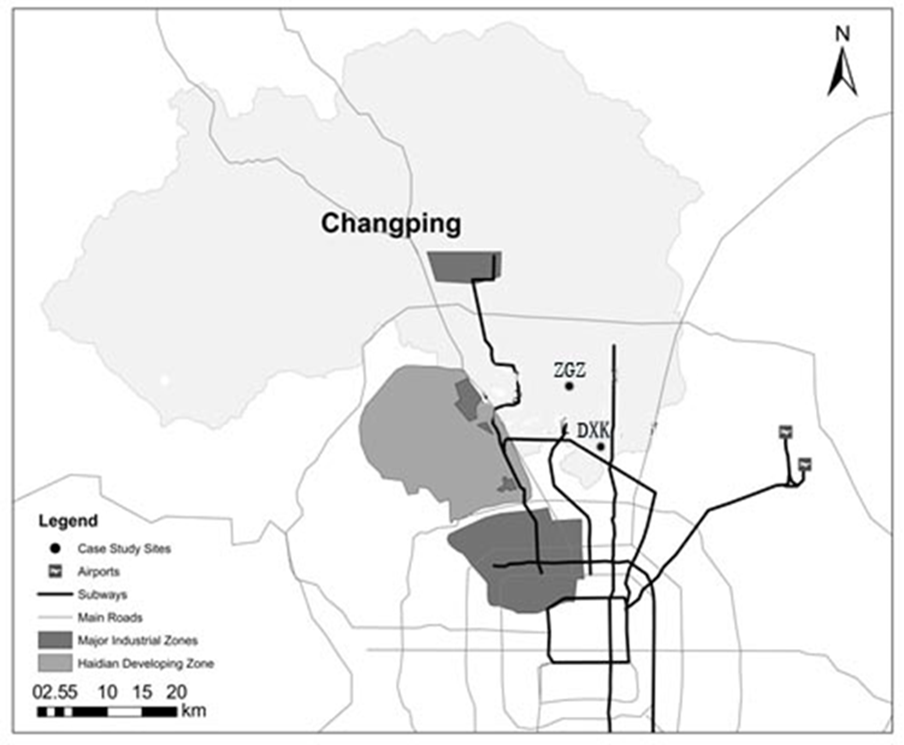 Initiated an experiment in ZGZ
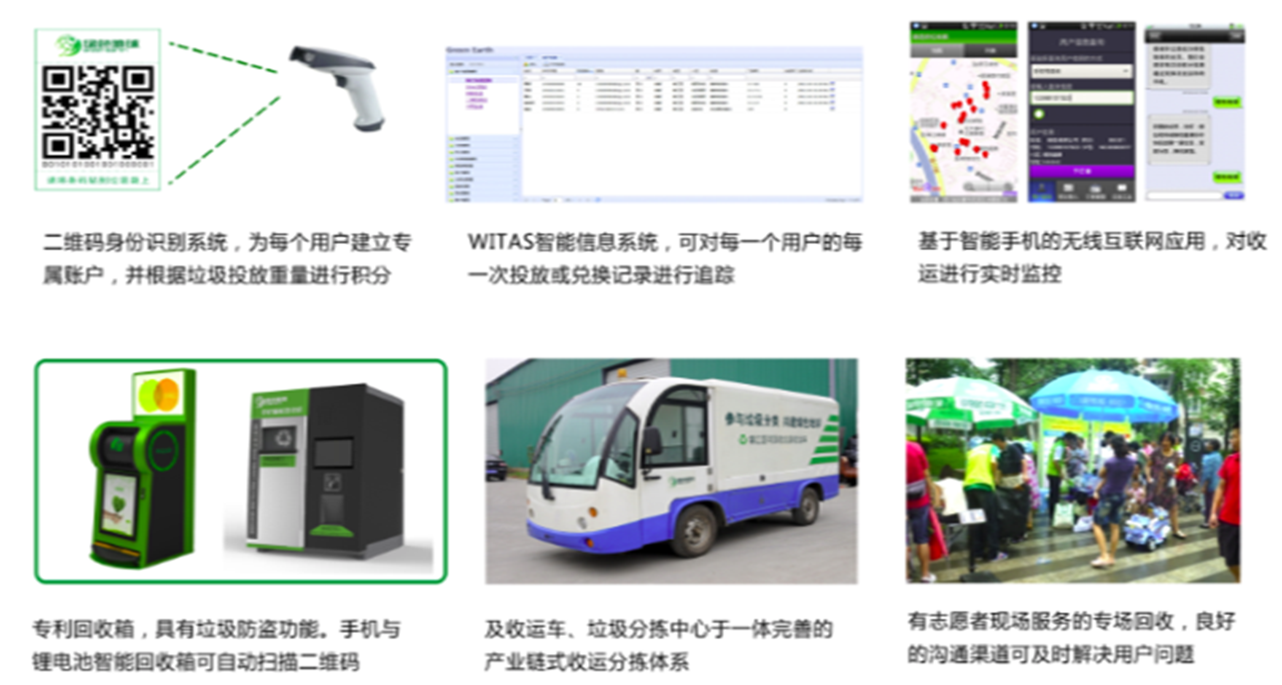 Participation observation in residential communities
Working with informal junk-buyer
2016.12
2013.12
2014.7
Termination of the experiment
Initiated a community based recycling program
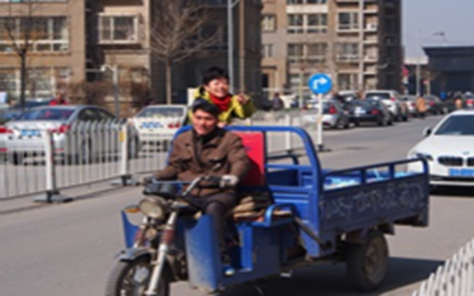 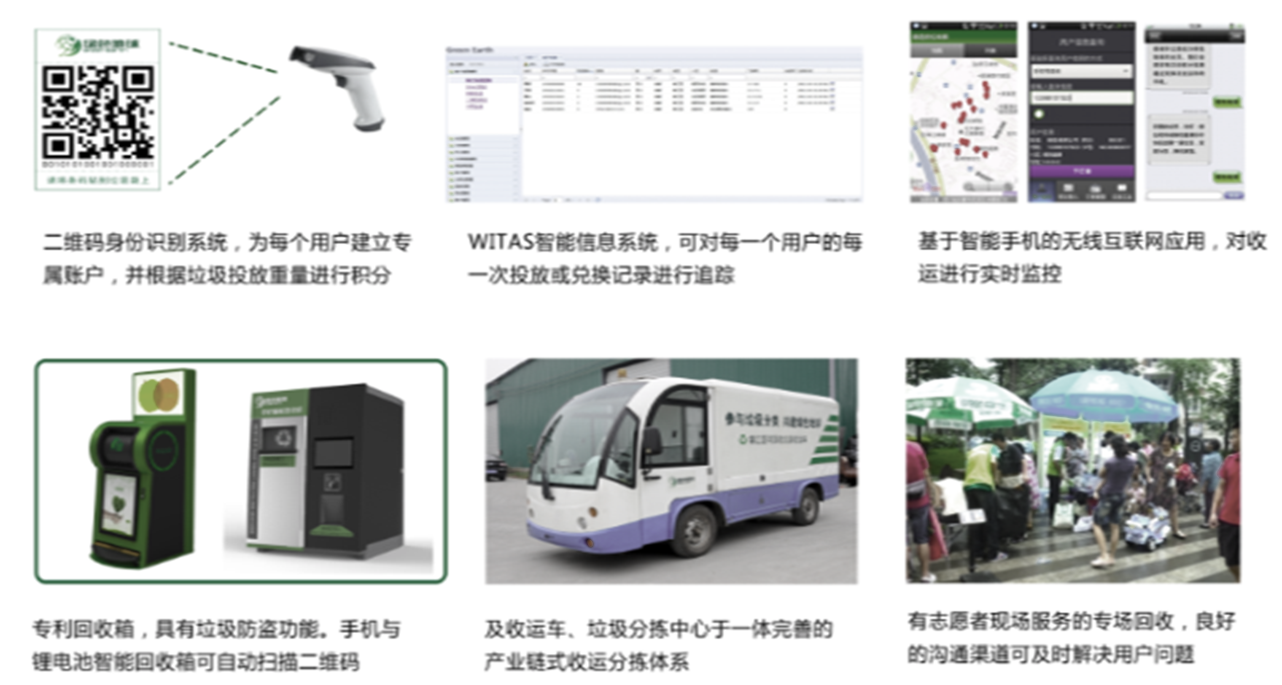 Participation of the households
Number of Households
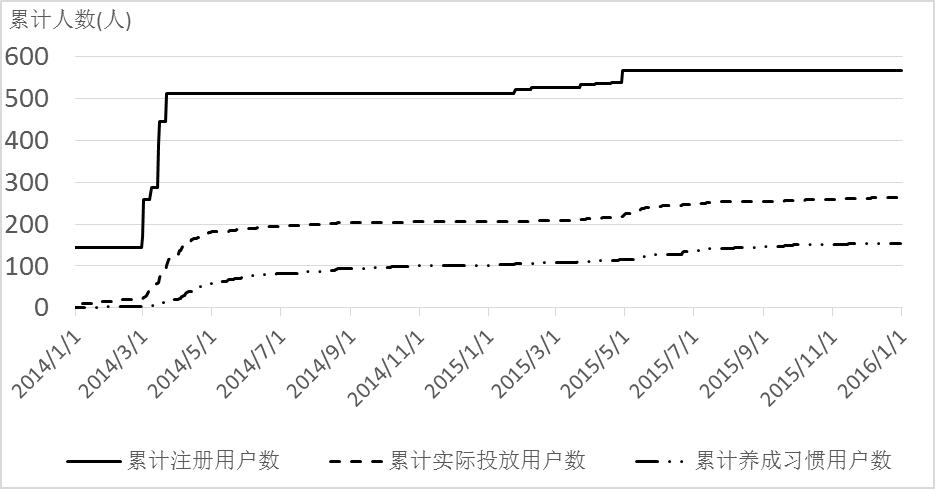 Cumulative registered households
Households with discharges to our system
Households establishing sorting habits
Stage III
Stage I
Stage II
[Speaker Notes: This is the general result of the experiment. Roughly 40% of the registered households participated in the recycling program, among which, around 16% built the habit to use our system in waste separation.]
Various responses in different neighborhoods
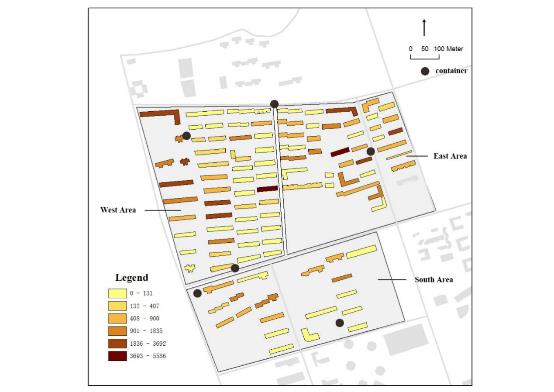 Apartments sold to collective buyers from the same Danwei
Urbanized villagers
Apartments sold to  independent buyers
[Speaker Notes: We find differentiated pattern of behavior in different neighborhood. The residential area can be divided into three part. The east part lives the local villagers. The west part are apartments collectively sold to employees of several big organizations, including a state-own company and two universities. So this two neighborhoods are both acquaintance societies with frequent social interactions. The southern area are apartments sold to independent buyers, thus is a stranger society with less social interactions.  
The black dots are containers for recyclates. The darker the building, the more active the households living in that building in participation. So we can see that the distance from the container also affect the participation.]
Diversified participation rates under different governance structure
Participation observation in residential communities
PPP contract with Aifenlei
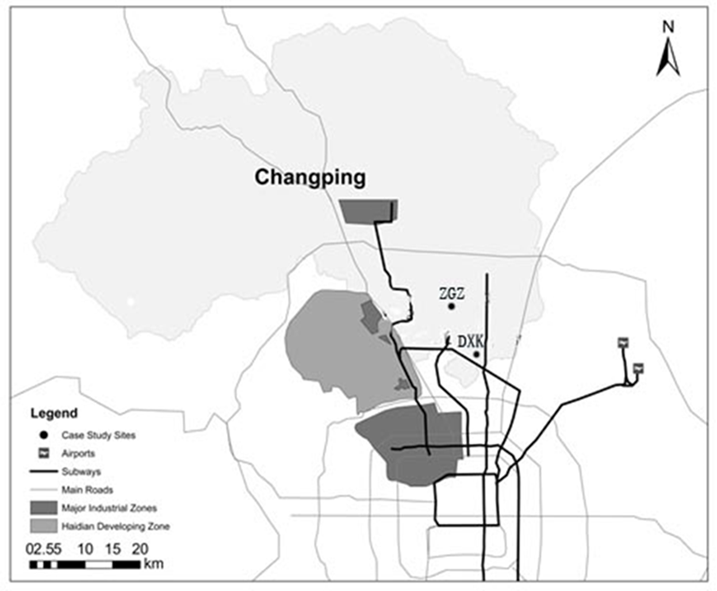 Working with informal junk-buyer
2018.10
2016.12
2013.12
2014.7
Termination of the experiment
Initiated a community based recycling program
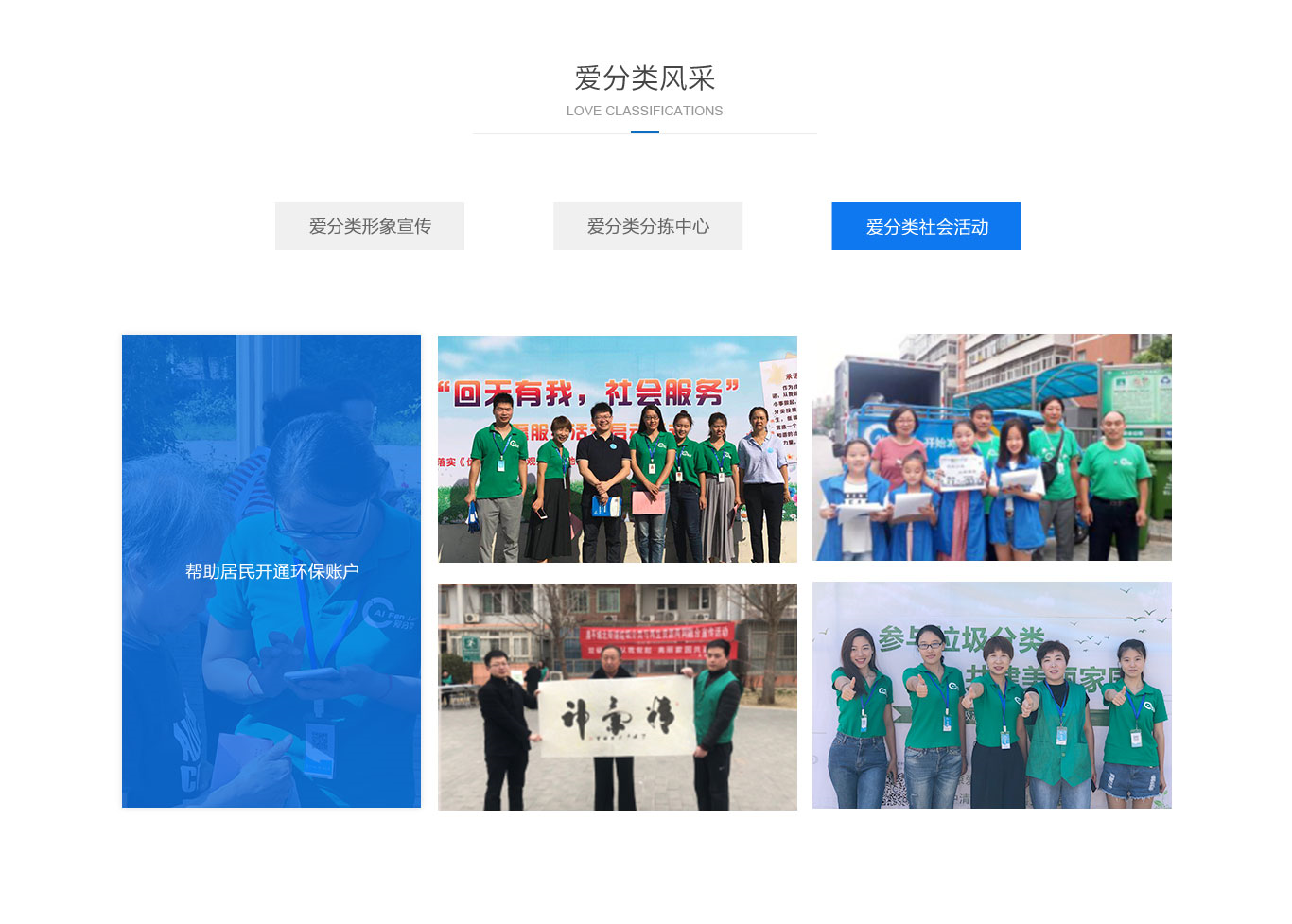 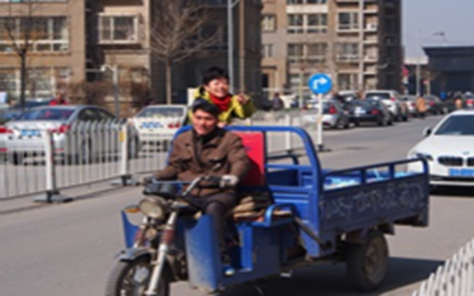 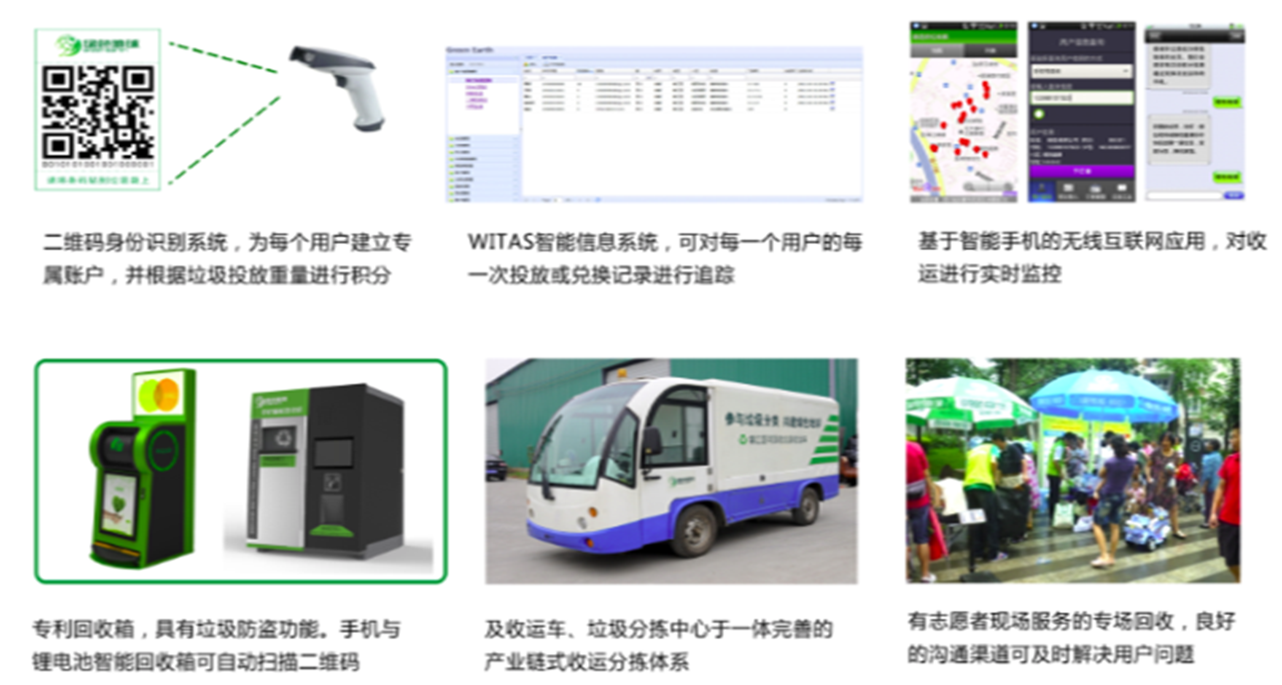 On call door-to-door collection
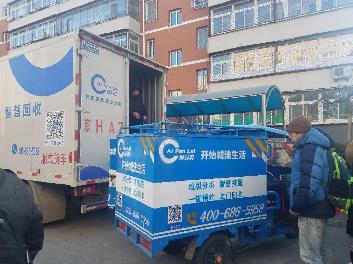 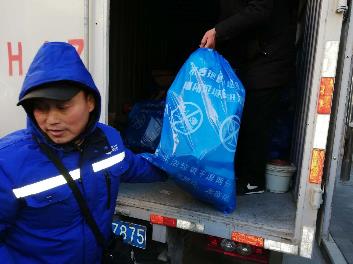 Sorting center
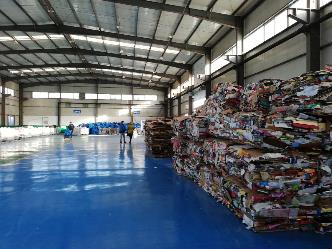 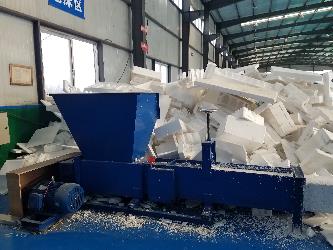 The use of Information Technology
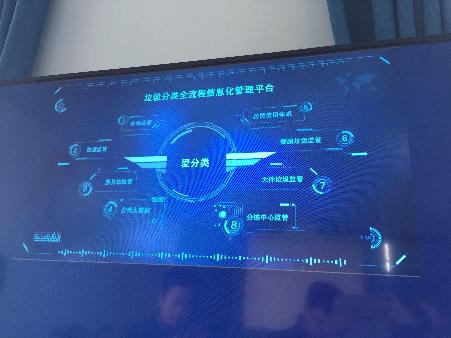 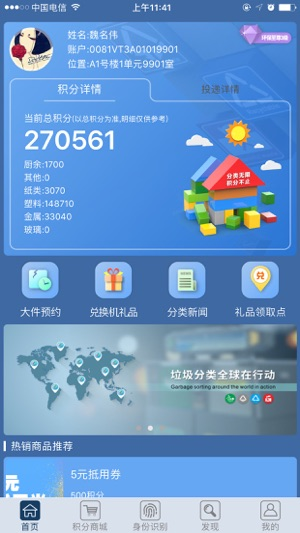 The transition across two generations
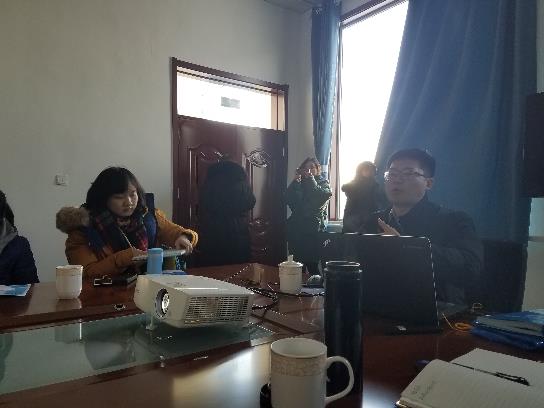 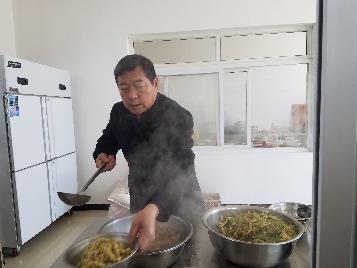 The service coverage of Aifenlei in Changping(till 2019.4)
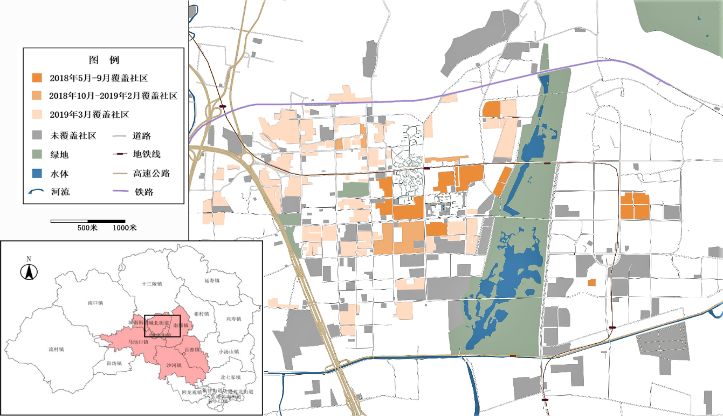 Overall participation
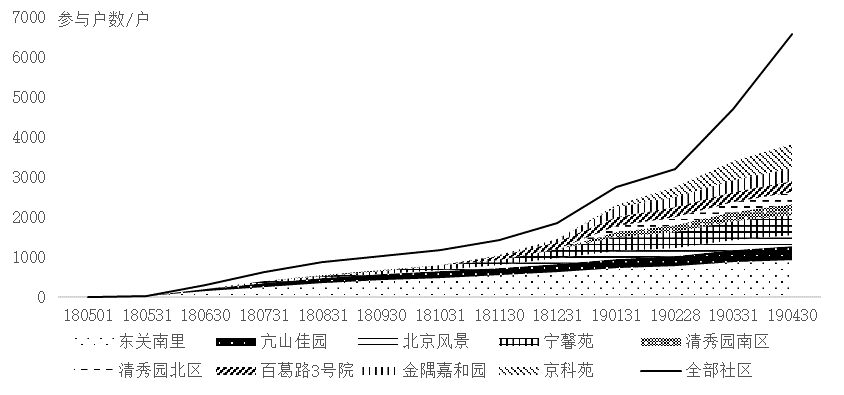 Diversified participation rate
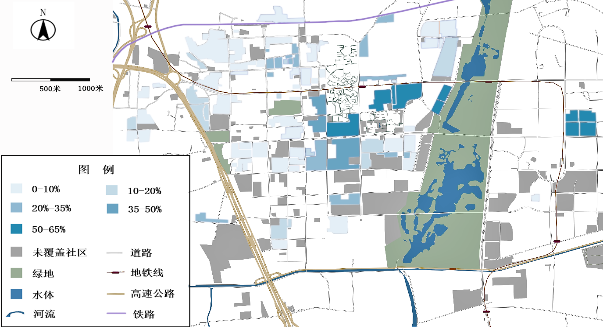 Behavior change: a standard model
Social Norm
behavior
Attitude
Intention
Perceived behavior control
Behavior change: including the local factors
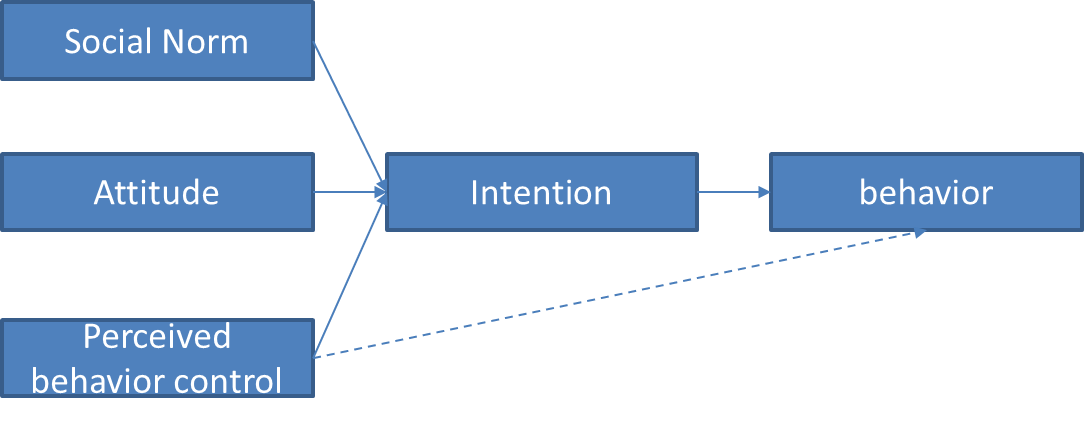 community level
Individual level
Reflections
From “macro” policy to “micro” policy 
The  behavior change are embedded in the diversified local institutions, which call for innovated micro policies
From “Observation” to “action”
Analysis tool for action-oriented research
Methods that can help scaling up local best practices while respecting the diversification of various local contexts
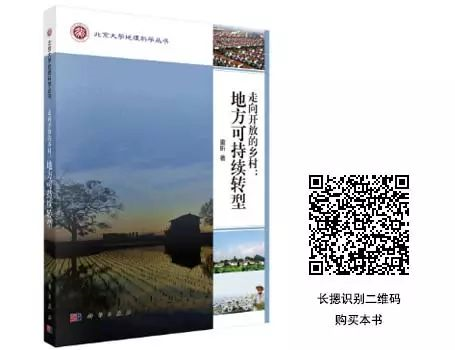 TONG, Xin

Associate Professor
College of Urban and Environmental Sciences
Peking University in Beijing, China
E-mail: tongxin@urban.pku.edu.cn
Office: 8610-62752835
Thank you for attentions!